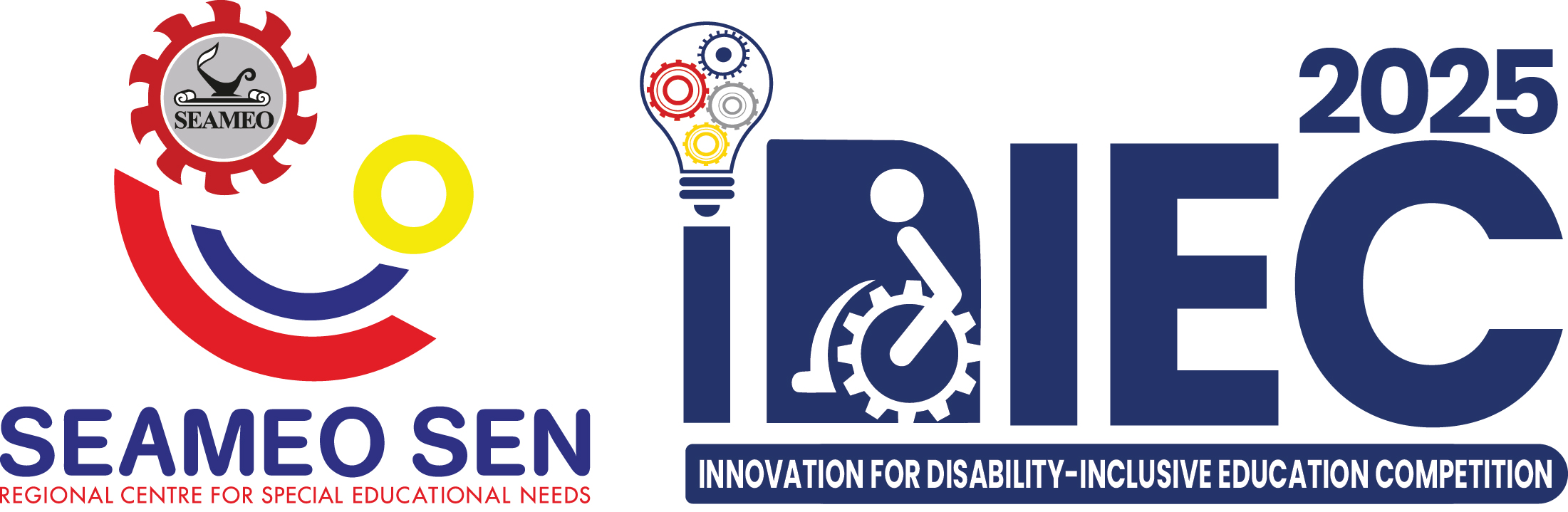 YOUR PROJECT TITLE HERE
YOUR PROJECT TITLE HERE
BACKGROUND
--------------------------------------------------------
This section is require the innovators to brief/explain about your innovation project or product. The information should be as straightforward as possible.
INSTITUTION/ ORGANISATION/
SCHOOL LOGO (IF ANY)
COMMERCIALISATION POTENTIAL
--------------------------------------------------------
State the potential for the project/product to be successfully marketed & sold to consumers. Does the project/product have unique features from existing project/product?
OBJECTIVES
--------------------------------------------------------
In this section, state what is the purpose of your innovation; or you may also state the learning outcome that you are trying to achieve.
COST EFFECTIVENESS
--------------------------------------------------------
Describe whether the project/product is cost-effective and can compete effectively in the market.
PROBLEM STATEMENT
--------------------------------------------------------
A description of the current situation/issue that needs to be addressed. Why the project/product is important or relevant?
RECOGNITION (IF ANY)
--------------------------------------------------------
In this section, you may include any relevant recognition related to the innovation or yourself.
CONTRIBUTION/BENEFIT TO SOCIETY
--------------------------------------------------------
How the project/product help to solve a societal problem? You may state the efficiency and productivity of the project/product.
Note:
The template is just a guidance for the participants. Participants have a freedom in displaying your information creatively.
ACKNOWLEDGEMENT (IF ANY)
In this section, you may provide appropriate recognition to all other non-author contributors and/or funding sources.
AUTHOR(S) NAME AND AFFILIATION(S)
In this section, provide the names and 
affiliations  of all authors.